快樂家庭
Happy the Home When God Is There
382
全能真神萬福恩源
Happy the home when God is there
求使我心常讚美
And love fills everyone
主賜恩典湧流不斷
When with united work and prayer
應當頌揚主恩惠
The Master’s will is done
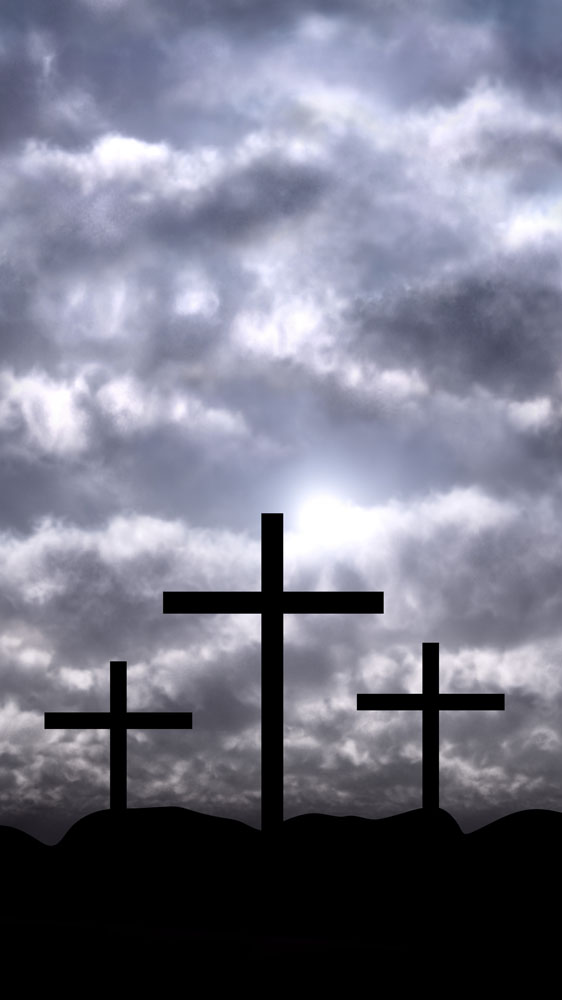 1/4
382
求主教我歌唱不停
Happy the home where God’s strong love
如天使歌頌在天
Is starting to appear
主的恩典無窮無盡
Where all the children hear His fame
永遠穩定永不變
And parents hold Him dear
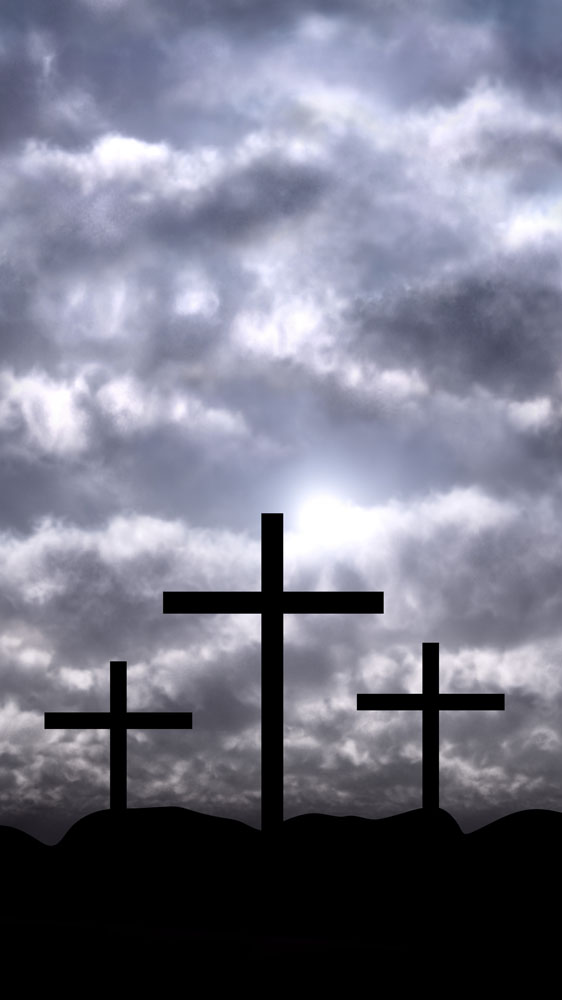 2/4
382
我願紀念救主宏恩
Happy the home where prayer is heard
因祂賜福到如今
And praise is everywhere
更求恩主引我前程
Where parents love the sacred Word
使我安然到天庭
And its true wisdom share
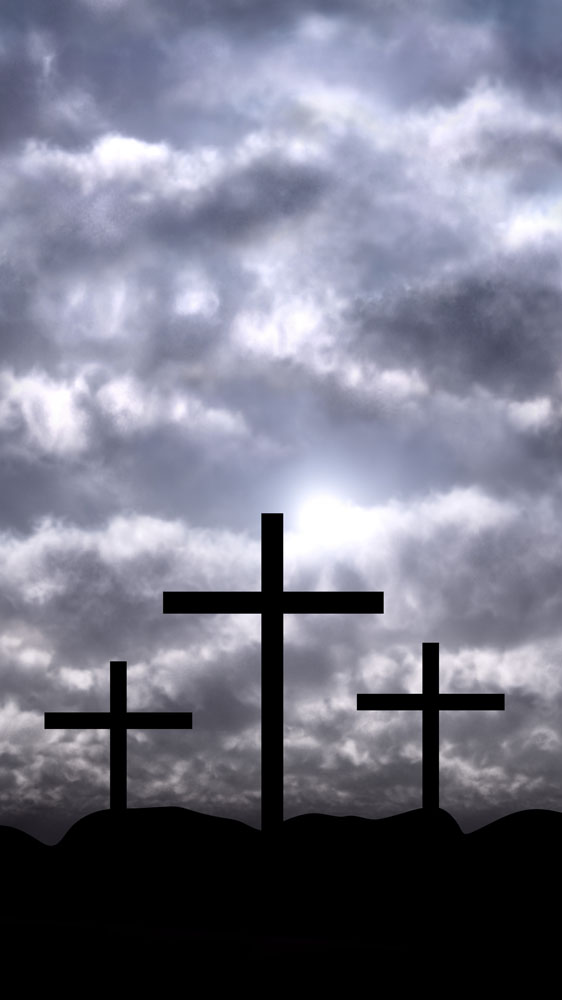 3/4
382
我曾漂流迷失正路
Lord, let us in our homes agree
主用大愛尋找我
This blessed peace to gain
為救我命寶血流出
Unite our hearts in love to Thee
賜我平安與快樂
And love to all will reign
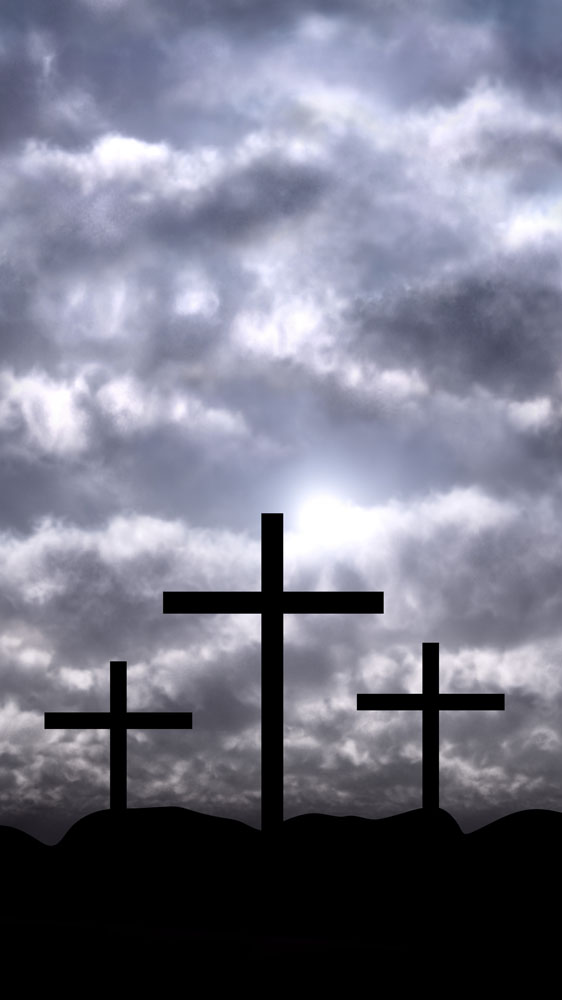 4/4